NEZISKOVÉ ORGANIZACE zabývající se péčí o jedince s mentálním postižením v ČR
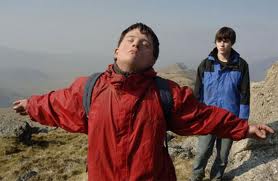 SEKTORY V ČR
státní
soukromý
neziskový
TERMÍNY PRO NEZISKOVÝ SEKTOR
Neziskový sektor 
hlavním cílem není  vytvářet zisk. Pokud nějaký zisk z činnosti
	neziskové organizace vznikne, je vložen do jejího růstu a zlepšení služeb, které poskytuje. 

Třetí sektor – označení plyne z rozdělení ekonomiky na tři sektory – trh (soukromý) , stát (státní) a neziskový sektor

Dobrovolnický sektor – většina organizací funguje na dobrovolnické činnosti. 

Nevládní (nestátní nebo také nezávislý) sektor – je nezávislý na činnostech vlády. 

Občanský sektor – propojenosti neziskových organizací a občanské společnosti.
ROZDĚLENÍ PODLE ZŘIZOVATELE
Státní neziskové organizace – jsou zřízené a financované veřejnou  (státní) správou (státní správou nebo samosprávou)
příspěvkové organizace

Nestátní neziskové organizace - založené fyzickou nebo právnickou osobou.  V rámci občanské společnosti.
obecně prospěšných společností, občanských sdružení, nadace a nadační fondy, církevní a náboženské společnosti
FINANČNÍ ZDROJE NNO
státní dotace (státní instituce a samospráva)
nadace a fondy 
grantové projekty
prostředky získané vlastním přičiněním
fundraising
dárcovství a dobrovolnictví
TYPICKÉ PRÁVNÍ FORMY NNO V ČR
občanská sdružení  (př. Úsměvy, APLA)
obecně prospěšné společnosti (př. Člověk v tísni) – účelem je poskytovat obecně prospěšné služby
nadace a nadační fondy (Výbor dobré vůle , Nadace Olgy Havlové, Vize 97 , Nadace Terezy Maxové, Nadační fond Kociánka
církevní a náboženské společnosti (Diecézní charita, Centrum pro rodinu a sociální péči)
OBECNÁ PROFILACE NO spojených se spec. ped.
sdružují osoby s postižením
sdružují rodiče osob s postižením
sdružují odborníky
sdružující přátele a sympatizanty
ZÁKLADNÍ ČINNOSTI
osvětová činnost
publikační činnost
volnočasová činnost
angažovanost při tvorbě legislativy

 ZAKLÁDÁNÍ A PROVOZOVÁNÍ ZAŘÍZENÍ

školy (většinou ale bývají státní)
denní centra
stacionáře
pečovatelské a asistenční služby
poradenská zařízení
OBČANSKÁ SDRUŽENÍ
vznik za účelem sdílet a podporovat své zájmy nebo o něco společně usilovat

nejčastěji poradenství, sdružování a poskytování služeb

zřizují občané
OBČANSKÁ SDRUŽENÍ
SPMP, APLA, Autistik, Společnost DUHA (integrace), Klub rodičů a přátel dětí s Downovým syndromem, Asistence (osobní, školní, pracovní), Rett – Community (rettův syndrom), Člověk zpět k člověku (hipoterapie, tábory), Pohoda – společnost pro normální život lidí s postižením (chráněné bydlení, asistence, poradenství). Rytmus (podporované zaměstnávání), Úsměvy
OPS – OBECNĚ PROSPĚŠNÉ SPOLEČNOSTI
účelem je poskytovat obecně prospěšné služby
možnost poskytovat služby i za úplatu
je jich méně než o.s.
př. člověk v tísni, speciální škola Svítání, Pramínek, Ovečka..
NADACE
Cílem je získávat finanční prostředky na podporu nějaké skupiny či myšlenky

Duha – nadace pro integraci osob s MP, Nadace Šťastné dítě, Vize 97, Archa šantal, Nadační fond Kociánka, Nadace Olgy Havlové
MEZINÁRODNÍ NNO
Evropské fórum postižených
Mezinárodní organizace postižených
Mezinárodní organizace pro práva duševně postižených
Inclusion Europe
Mezinárodní rada zdravotně postižených (Národní rada zdravotně postižených ČR – prosazují práva a legislativu..)
SPMP ČR je členem Inclusion International, Inclusion Europe